Last Post
Corona-proof kijken en luisteren naar de Last Post
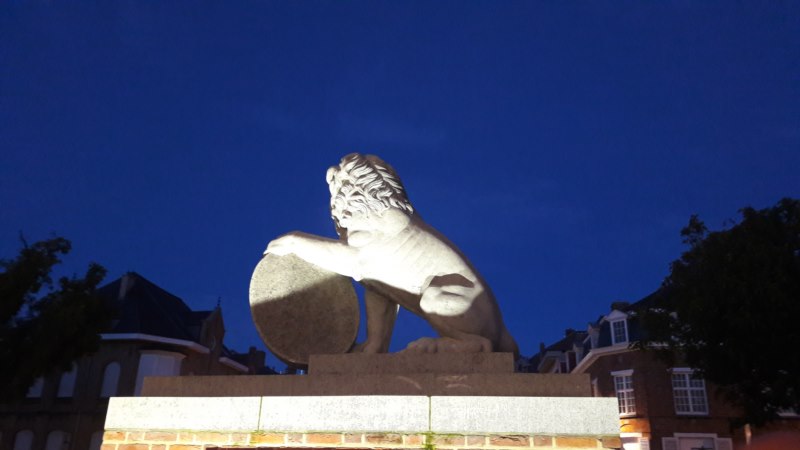 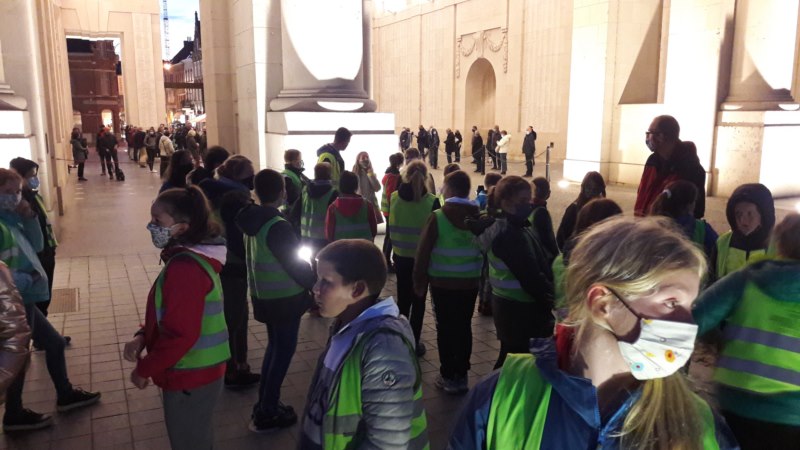 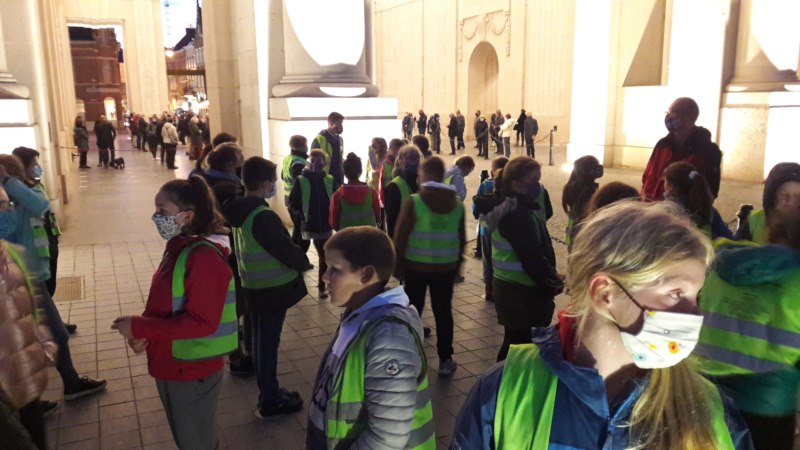 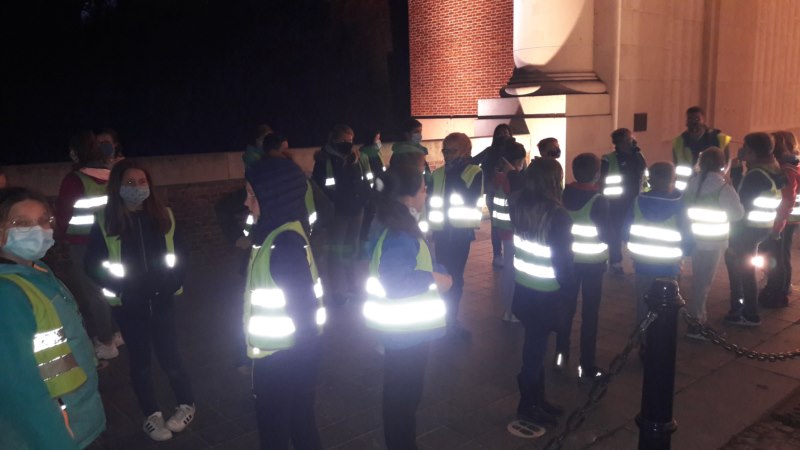 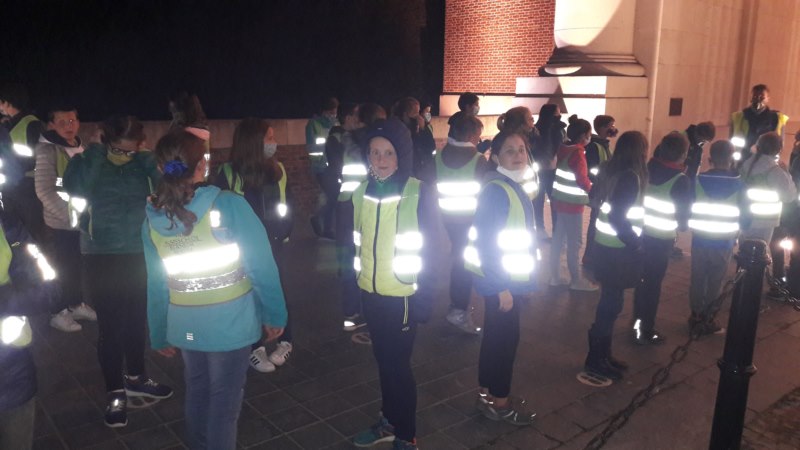 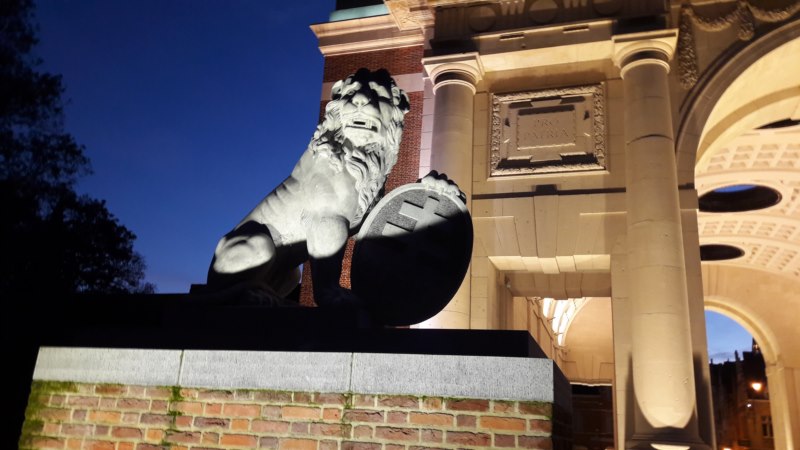 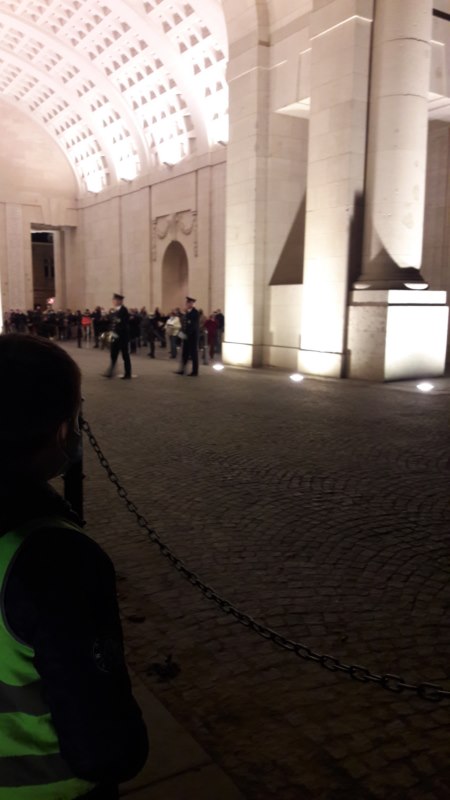 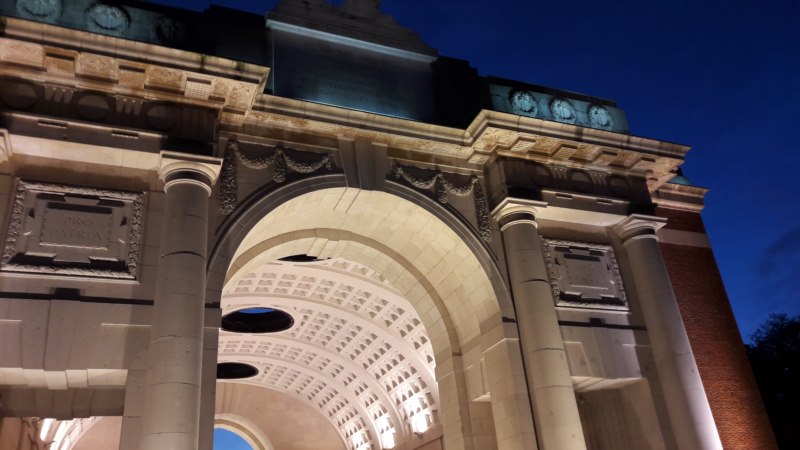 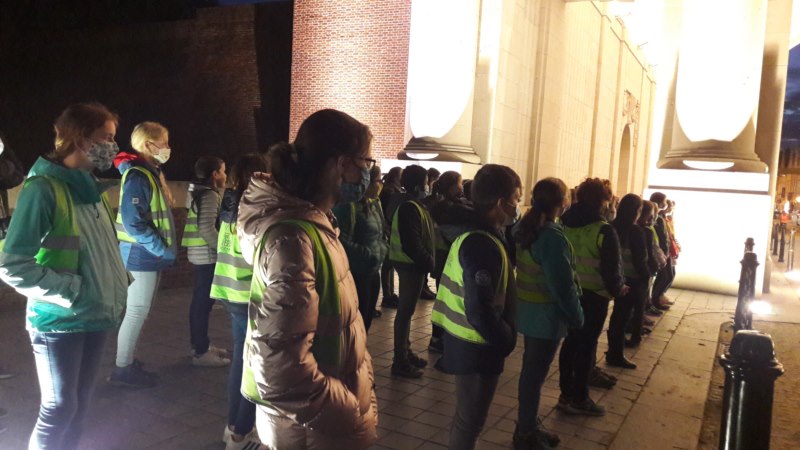 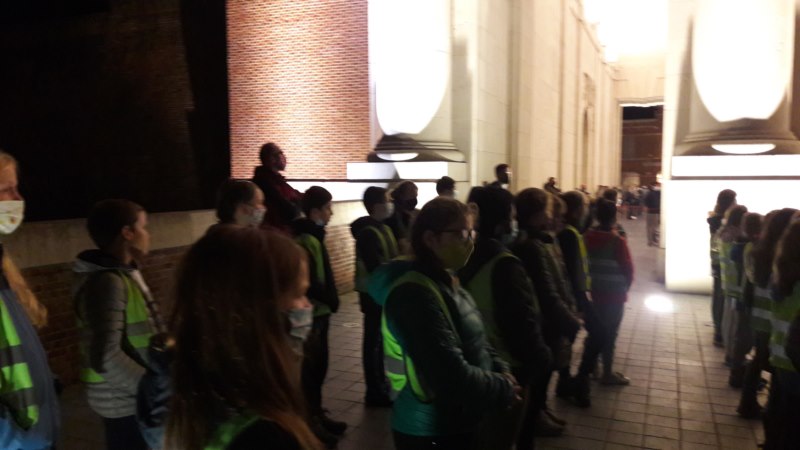 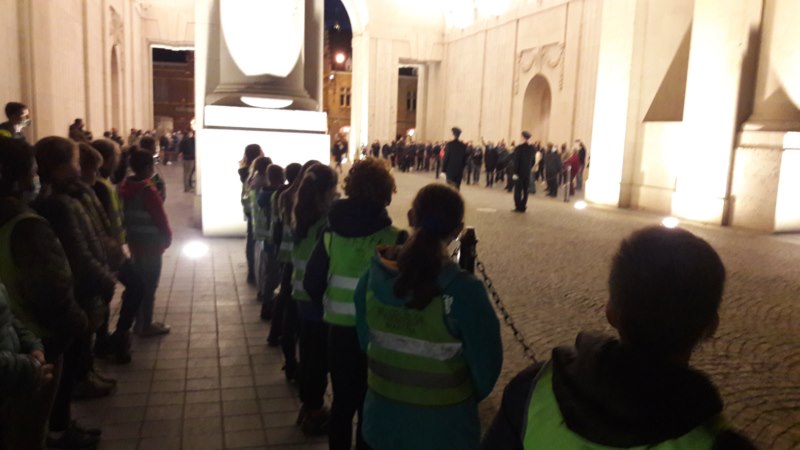 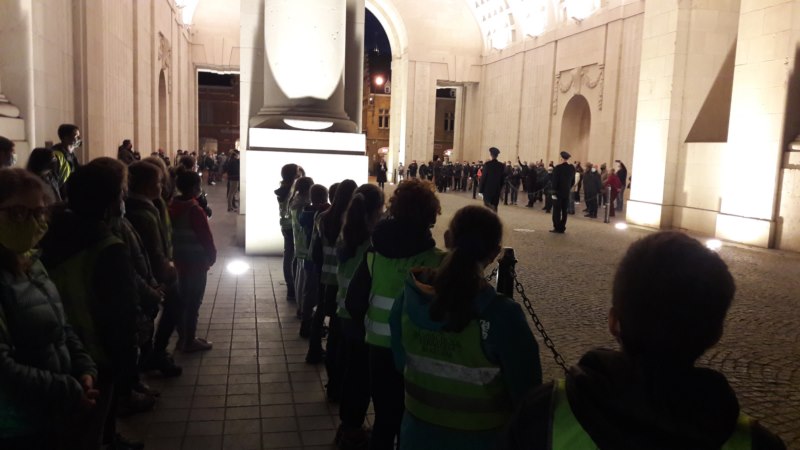 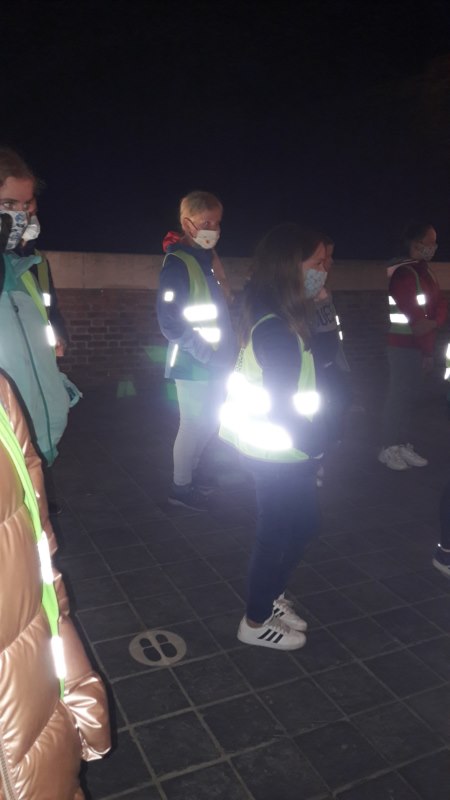 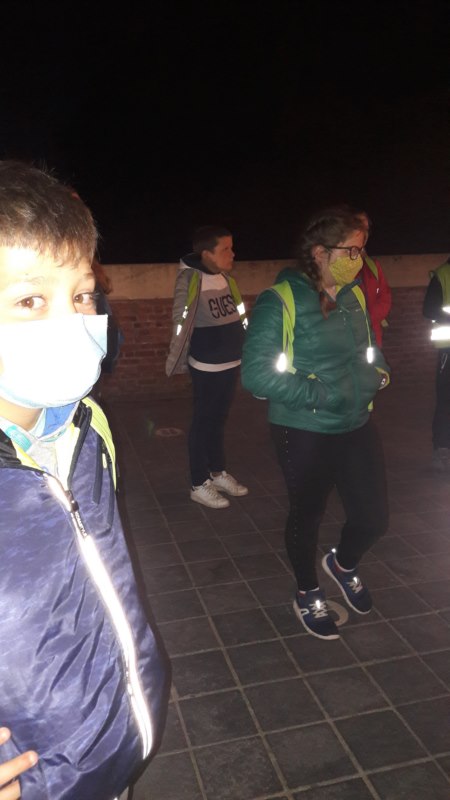 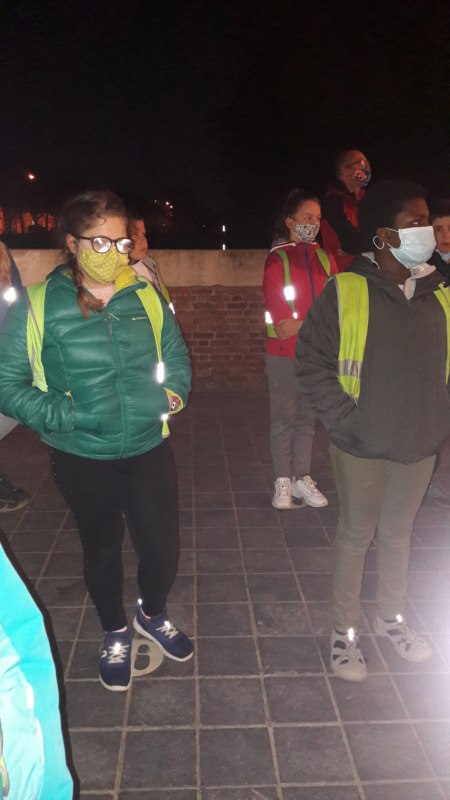 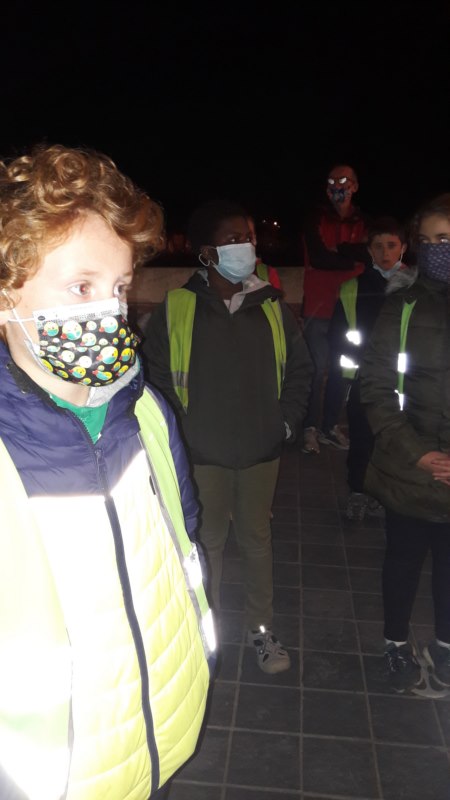 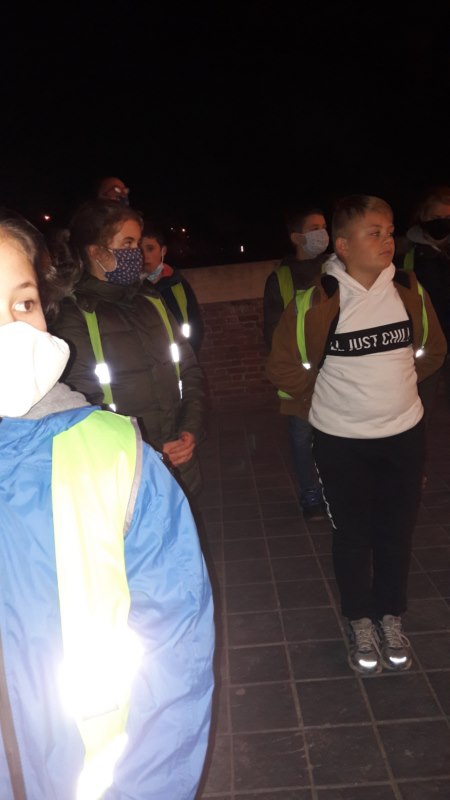 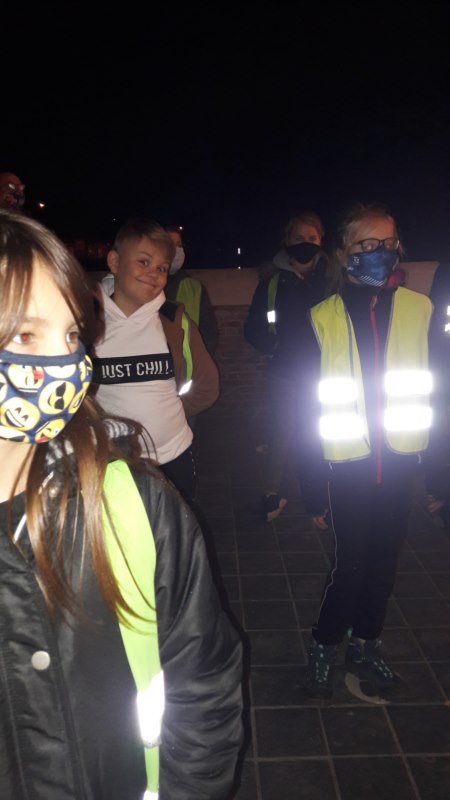 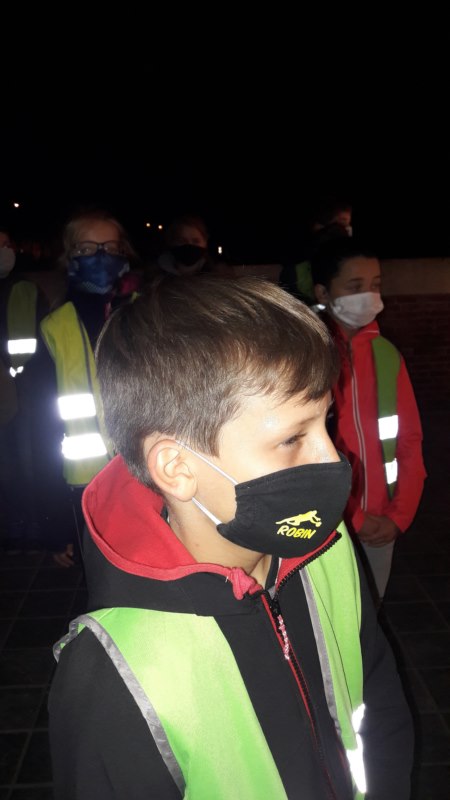 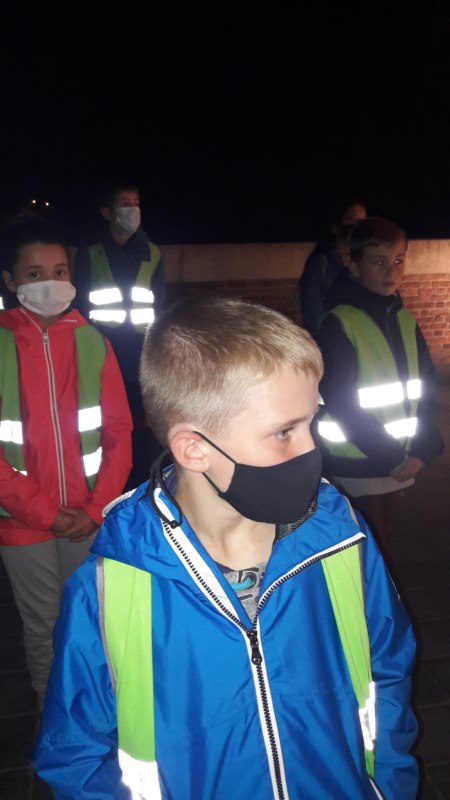 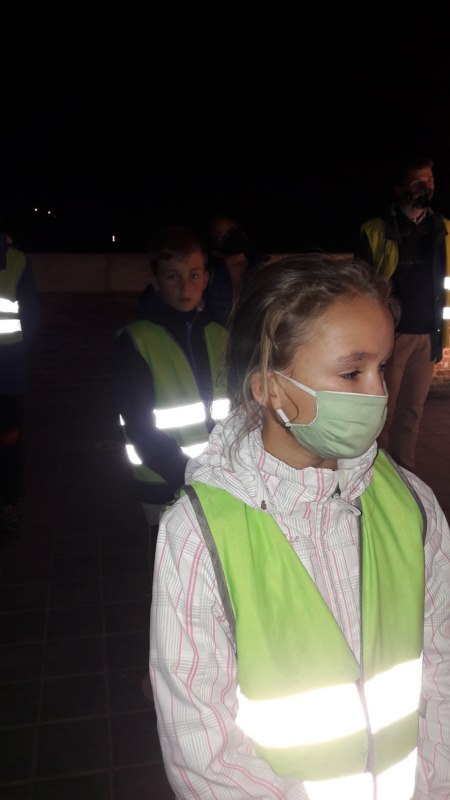 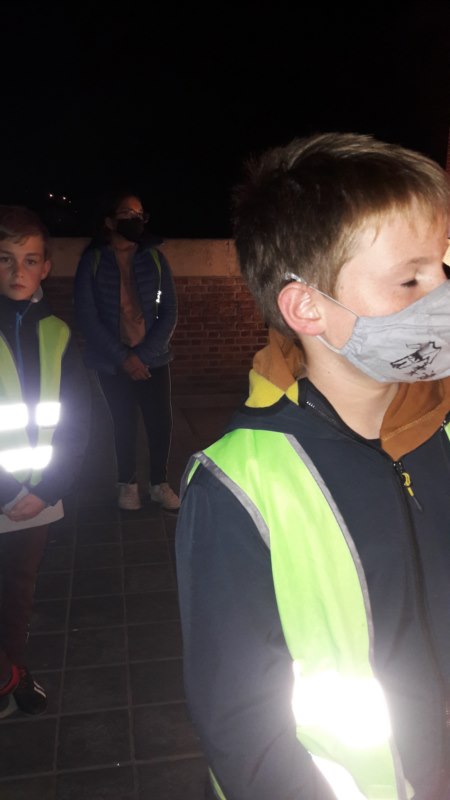 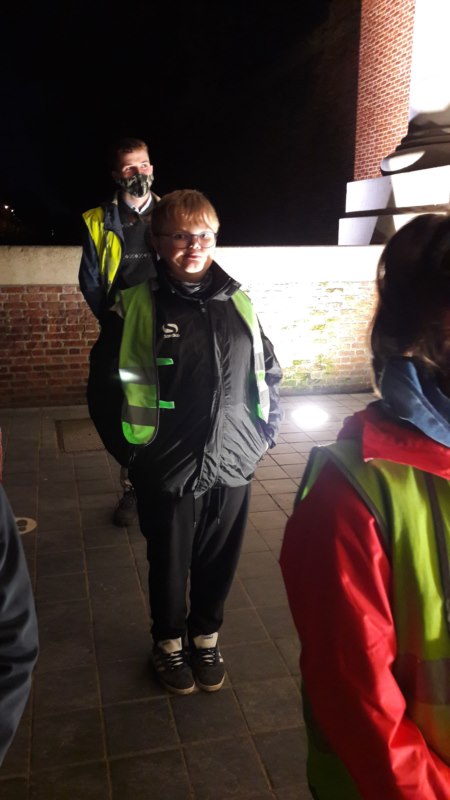 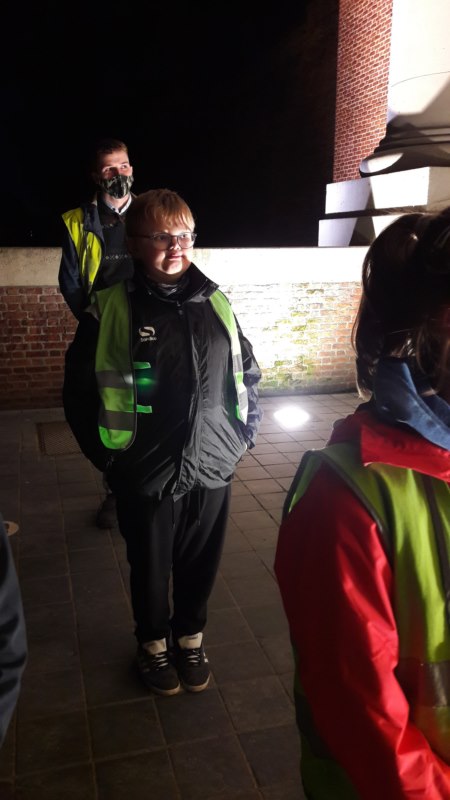 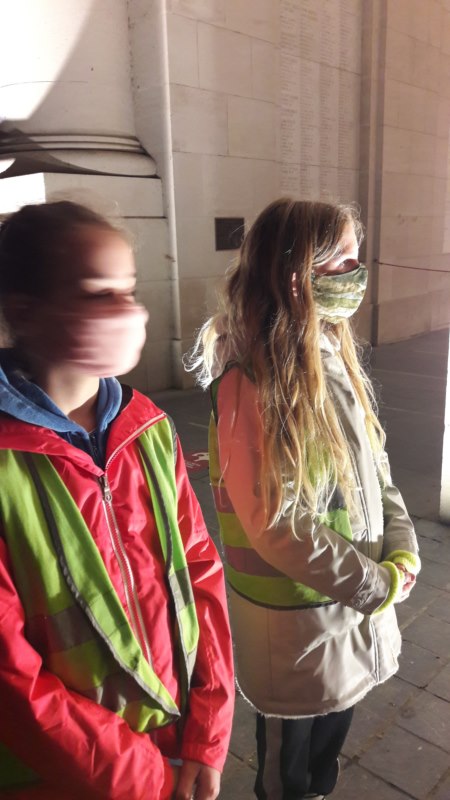 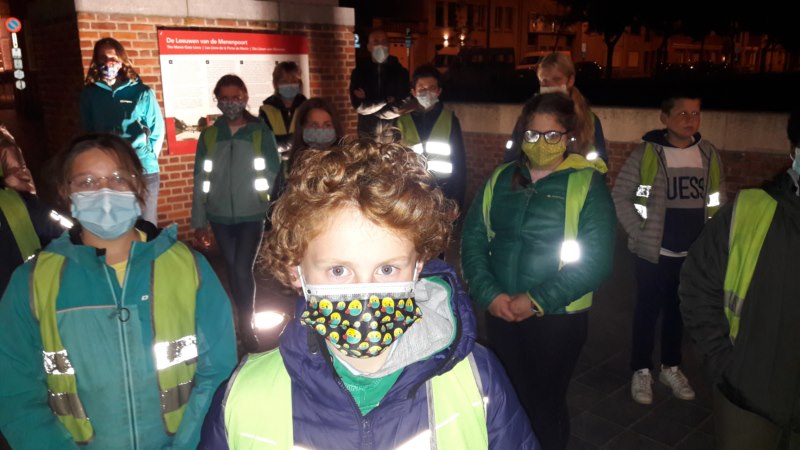 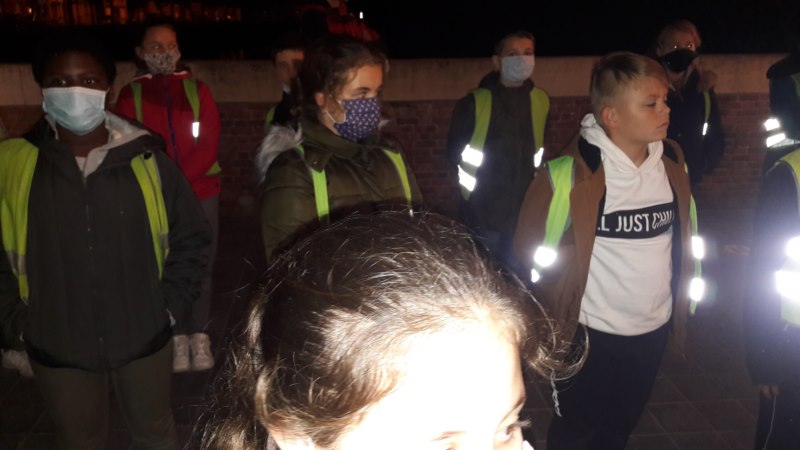 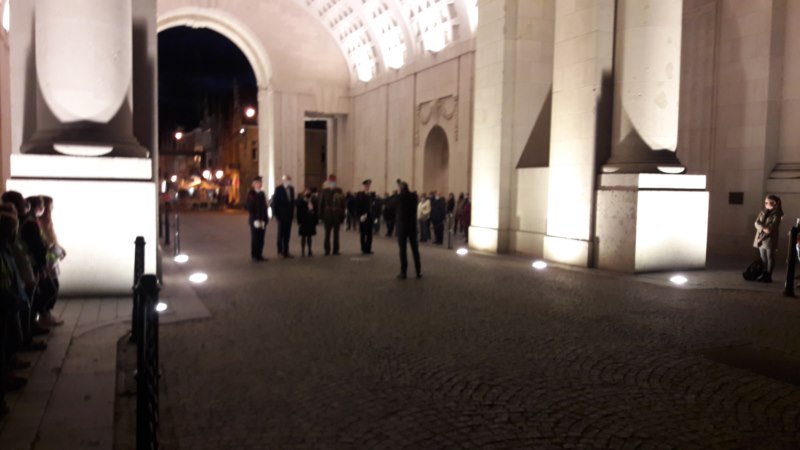 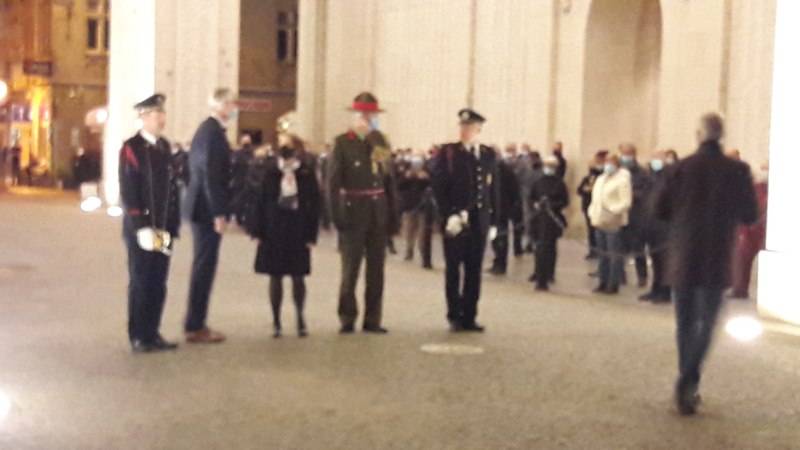 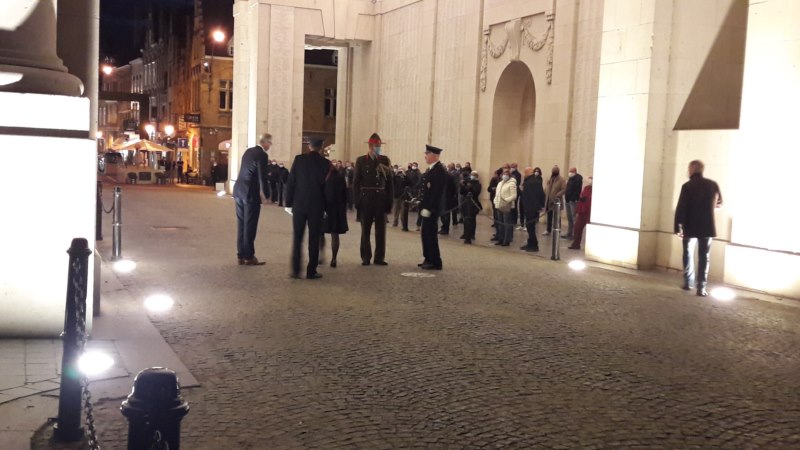